Expo sport
Arena Civica  di
Milano
Vallini Andrea- Meneghin Leonardo- Speranza Davide
Classe 3B

Scuola Primaria Alessandro Manzoni
Venerdì 5 Ottobre siamo andati all’ Arena Civica di Milano per partecipare a expo sport 2018!
Prima di arrivare abbiamo camminato fino alla stazione di Palazzolo.
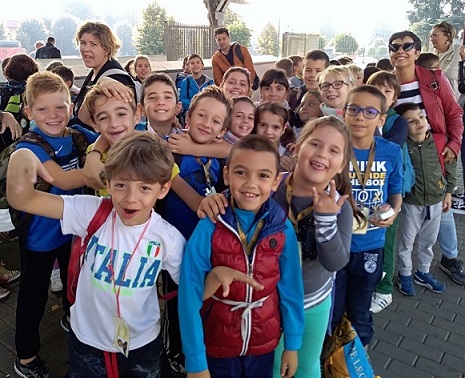 Quando siamo arrivati abbiamo preso il treno per Milano egiunti in piazza Cadorna abbiamo visto un monumento incui c’era un ago con un filo; un po’più in là c’era una fontana con l’acqua verde. 
Poi siamo passati dentro i cortili del castello Sforzesco e camminando siamo arrivati davanti 
all’ Arena Civica di Milano. Dopo abbiamo mangiato, poi ci ha accolto la nostra guida.
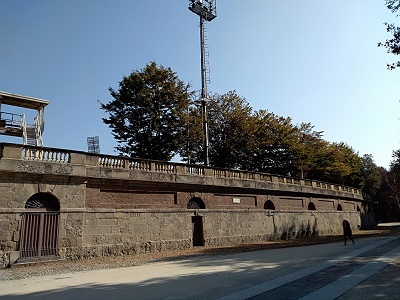 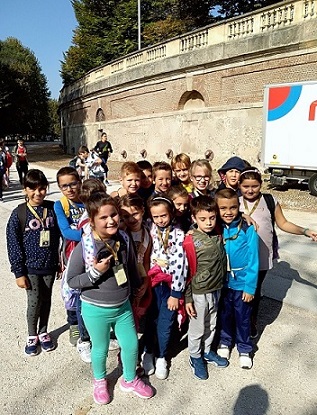 Ci ha portato dentro l’Arena, ci ha regalato una cicca e un foglietto,abbiamo aspettato sugli spalti,poi siamo usciti e abbiamo giocato a pallavolo. L’ allenatrice ci ha fatto fare dei tiri e poi una partita. Dopo abbiamo provato a fare tennis: l’allenatrice ci ha insegnato a fare dei passaggi con lei.
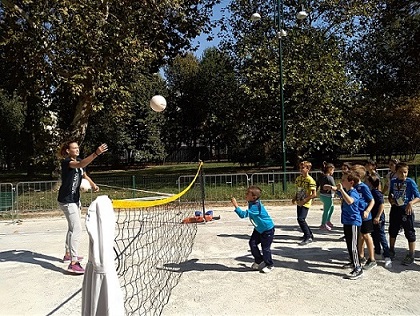 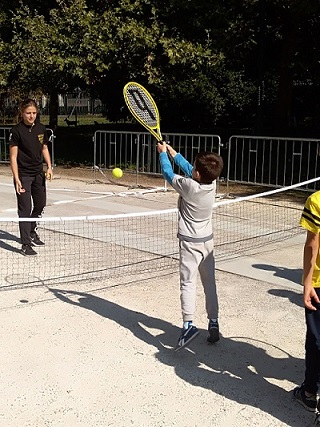 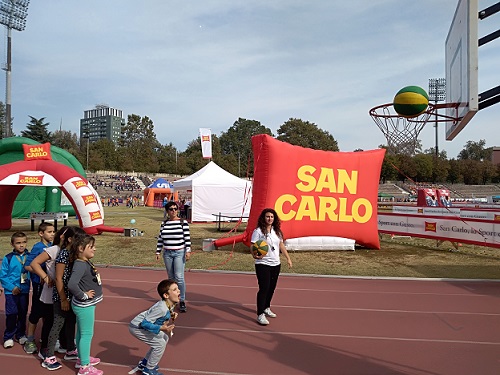 Poi abbiamo fatto una pausa  per la merenda. In seguito abbiamo provato a fare dei tiri a basket.L’allenatrice ci ha poi fatto giocare a  «ruba bandiera» con la palla e facendo canestro ed è stato molto divertente! 
Dopo siamo andati sul pullman della polizia stradale; un poliziotto ci ha mostrato un filmato del pesciolino Nemo al suo primo giorno di scuola e abbiamo capito che si deve attraversare la strada sulle strisce e quando non passano macchine. Un altro video ci ha spiegato che se ti perdi devi chiedere informazioni ai vigili o ai poliziotti.
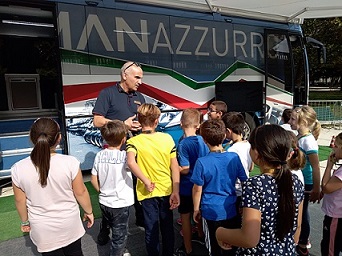 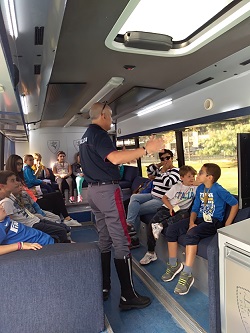 Dopo siamo andati allo stand della San Carlo, dove ci hannodato una pettorina con la scritta San Carlo e potevamo scegliere di fare una staffetta, o giocare a ping-pong o a biliardino.Quando abbiamo finito ci hanno dato una scatoletta contenente un succo di frutta e delle patatine.Infine abbiamo preso gli zaini e camminato fino alla stazione, dove abbiamo preso il treno per tornare a casa.È stata una bellissima gita!!!
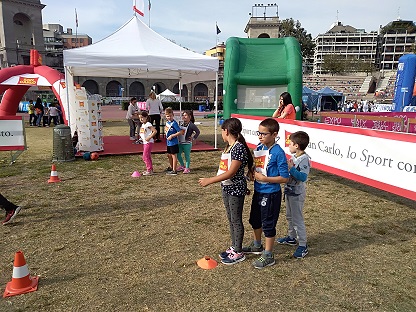 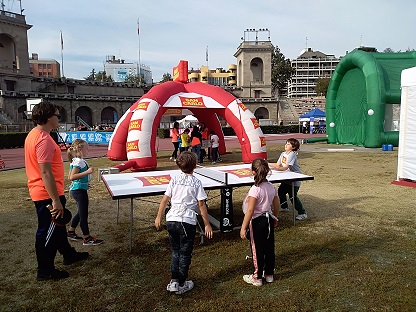